Click here to add your text. Click here to add your text.
A
Click here to add your text. Click here to add your text.
B
Click here to add your text. Click here to add your text.
C
Click here to add your title
更多精品PPT资源尽在—PPT宝藏！
www.PPTBZ.com
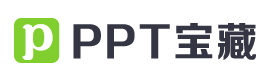 [Speaker Notes: 模板来自于 http://www.ypppt.com]